Creating a Successful Culture in a Department of Neurology
Robin L. Brey, MD
Professor and Chair
Edna Smith Dielmann Distinguished University Chair
Department of Neurology
UT Health San Antonio
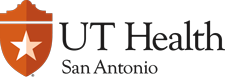 Importance of Culture
Culture eats strategy for 
Breakfast
Lunch
Dinner
“Maintaining an effective culture is so important that it, in fact, trumps even strategy” (Howard Stevenson)
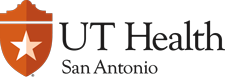 Strategy and Culture
Strategy offers a formal logic for an organization’s goals and orients people around them
Culture expresses goals through values and beliefs, and guides activity through shared assumptions and group norms
Leaders are responsible for both
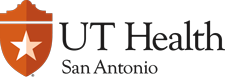 Influence of Culture
Culture 
Guides discretionary behavior
Dictates how to respond
Whether to risk telling bosses about new ideas or problems.
Shapes how decisions are made when leadership in not in the room
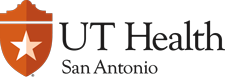 Influence of Culture
Example: Johnson & Johnson
1982 – 7 people in Chicago dead because of Extra-strength Tylenol laced with cyanide
Against legal and law enforcement advice initiated a national recall of all Tylenol products (at a cost of $100 million)
“We believe that our first responsibility is to doctors, nurses and patients; to mothers and fathers and all others who use our products and services”
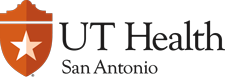 Why Culture Is Important
Aligned with strategy and leadership, a successful culture drives positive organizational outcomes
Successful cultures have three compelling attributes:
They consistently produce outstanding results
They attract, motivate and retain top talent
They successfully adapt to changing conditions
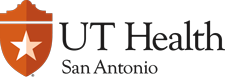 How do People Feel in a Successful Culture?
Free to be themselves
Understand what is really going on
Strengths are recognized and they have opportunities to grow
Things are fair and transparent
Proud to work in the organization
Work is meaningful
Not hindered by stupid rules
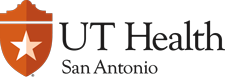 Goffe and Jones. Harvard Business Review;May 2013.
Factors that Hinder a Successful Culture
Poor communication 
Toxic Employees/Bosses  (The No Asshole Rule – Robert Sutton)
Focus solely on profit/results 
Leadership resistance to change 
Performance management
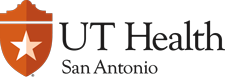 Costs of an Unsuccessful Culture
Health care expenditures nearly 50% higher 
Engagement in work negatively impacted 
37% absenteeism
16% lower profitability
37% lower job growth
Lack of loyalty
Increase in voluntary turn-over of 50%
Higher rate of workplace harassment
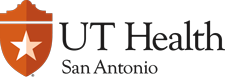 Seppala and Caneron. Harvard Business Review; Dec 2015.
Developing a Successful Culture:Leadership Responsibilities
“Organizations are lengthened shadows of their leaders”
-Ralph Waldo Emerson
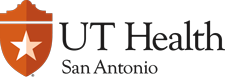 Developing a Successful Culture:Questions for Leaders
Do you take culture seriously?
Do you understand and monitor your culture?
Do you use culture as a way to communicate values and strategy?
Are you investing adequately in the people on your team?
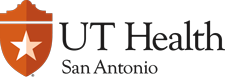 Do the times make the leader or does the leader make the times?
Acknowledge when failed policies demand change in direction
 Anticipate contending viewpoints
 Know when to hold back and when to move forward
 Set an example
 Understand the emotional needs of the team
 Refuse to let past resentments fester
 Control angry impulses
 Protect colleagues from blame
 Keep your word
 Gauge sentiment
 Establish trust
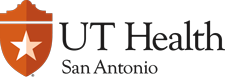 Leadership in Turbulent Times – Doris Kearns Goodwin
How Do You Shape Culture?
Begin by understanding your organization’s culture (and sub-cultures)
Understand what type of culture is needed to advance your organization’s strategies and goals
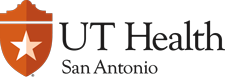 Cultural Profile Instrument
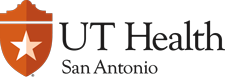 Groysberg et al. Harvard Business Review;Jan-Feb 2018.
Culture Styles
UT Health San Antonio Neurology Results
UT Health San Antonio Department of Neurology Values
We respect and value all three academic missions realizing that it takes all of us working as a team to accomplish our goals (Caring - #2)
We treat everyone we work with and provide care for as we ourselves would want to be treated (Caring - #2)
We strive to make our department among the top places in which to work, learn and receive care (Results – ranked only by staff)

Survey results: #1 Purpose; #2 Caring; #3 Learning; #4 Order
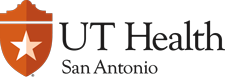 UT Health San Antonio Department of Neurology Vision – (All Results Oriented)
Clinical:
Clinical services sought after locally, regionally and nationally for providing the highest quality of care
Education:
Highest caliber educational experiences for medical students
Outstanding residency and fellowship training that prepares trainees for the future practice of neurology
Research:
Known nationally and internationally for the breadth and depth of neuroscience research
Faculty Development:
All faculty members are successful – no person left behind!
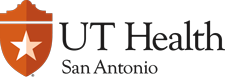 Shaping Culture
Articulate the aspiration
Understand what outcomes the culture produces
Aspire to develop a culture that aligns with mission and goals
Select and develop leaders who align with the target culture
Begin with yourself
Consistently demonstrate characteristics of the desired culture
Use organizational conversations about culture to underscore the importance of change
Encourage and create opportunities for meaningful dialog
Clearly link culture to tangible goals
Reinforce the desired change through organizational design
Organizational structure can have a profound impact over time on how people think and behave within an organization
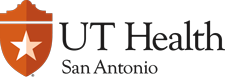 Groysberg et al. Harvard Business Review;Jan-Feb 2018.
Shaping Culture
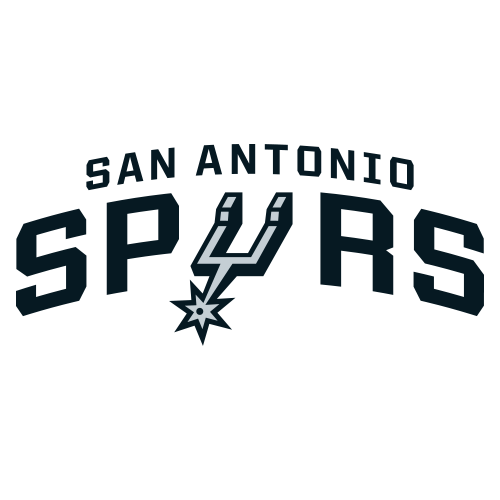 Build Safety
You are part of this team
This team is special; we have high standards here
I believe you can reach those standards
Share Vulnerability
Does anyone have any good ideas?
Establish Purpose
Name and rank priorities
Communicate broadly
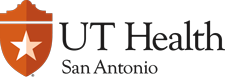 The Culture Code – Daniel Coyle
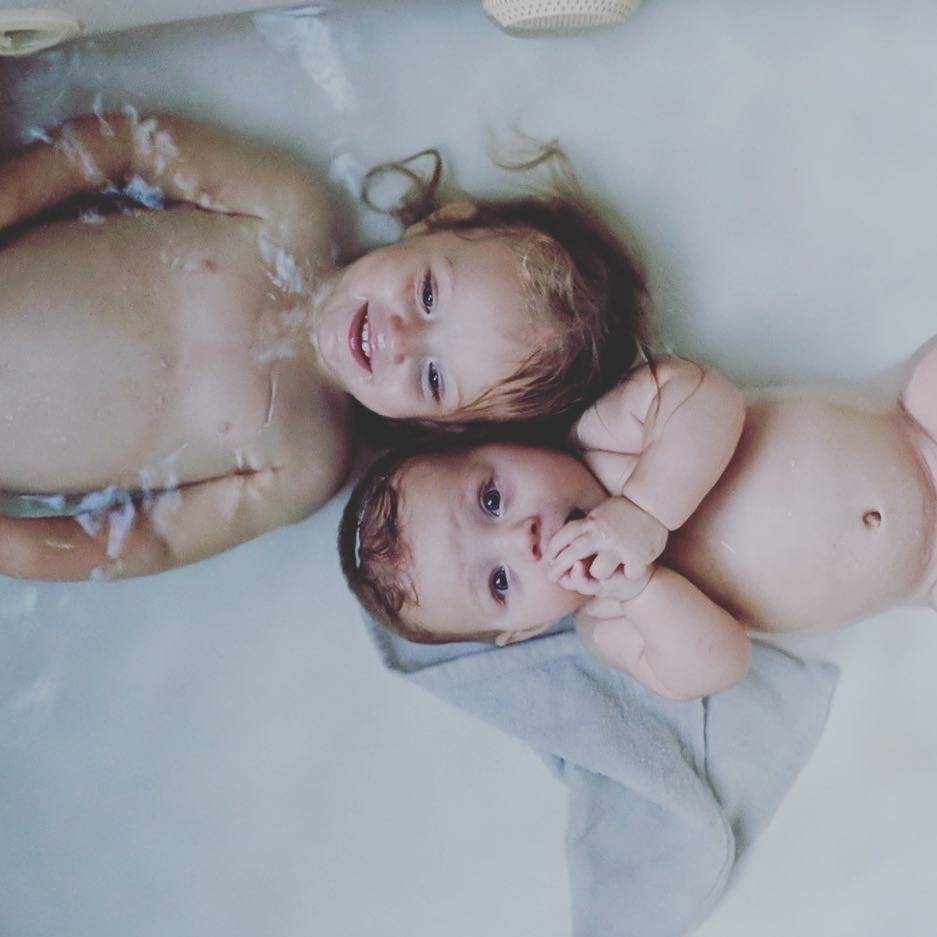 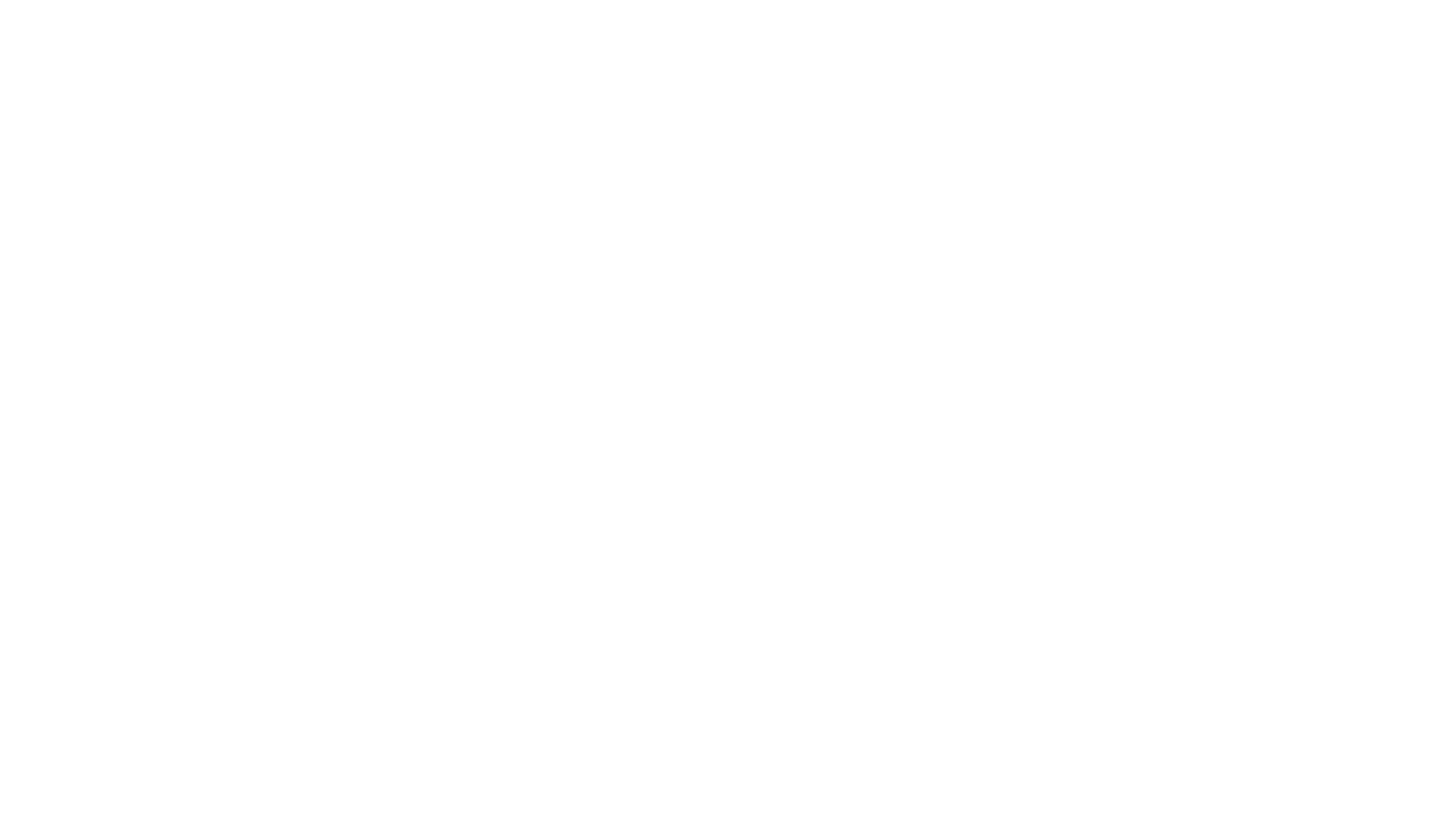 Thank you!